HASIT 4. alprojekt 
Hallgatói motiváció erősítése
Záró konferencia 
2016.05.31.
Dósáné Pap Györgyi
Témavázlat
A alprojektben résztvevők  bemutatása
A tanulmány célja
A tanulmány részei
Az első résztanulmány bemutatása
Az második résztanulmány bemutatása
Összegzés
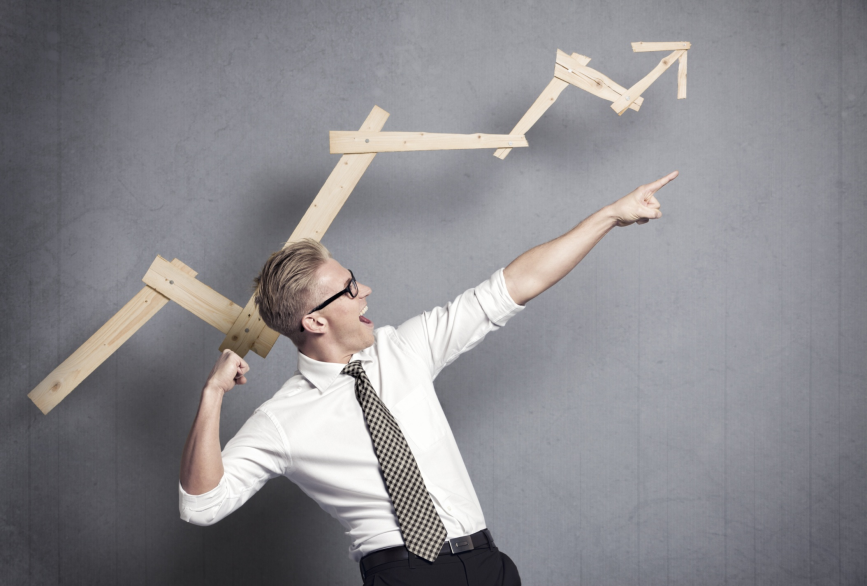 Az alprojekt résztvevői:
 alprojekt vezető: Dósáné Pap Györgyi
Dr. Balázs László 
Melkovics János
Dr. Juhász Levente 
Tanácsadó:
Cserné Dr. Adermann Gizella

Külső szakértők:
Dr Hercz Mária, főiskolai doc,a neveléstudományok doktora
Nyerkiné Alabert Zsuzsanna,középiskolai tanár, a kutató tanárok országos szövetségének elnöke
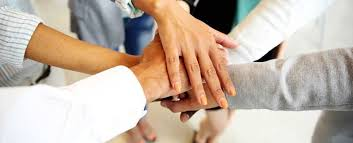 A kutatás célja: 
A Dunaújvárosi Egyetemen tanulmányaikat folytató hallgatók tanulási motivációjának vizsgálata, a hallgató sikeresség támogatása.
A tehetséggondozás rendszerének vizsgálata. A tehetséggondozásban hatékonyan működő oktatók attitűdjének feltárása.
Együttműködési lehetőségek feltárása Dunaújváros Megyei Jogú Város középiskoláival a tehetséggondozás területén.
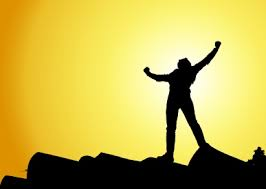 Résztanulmányok:
A tehetséggondozás és a diákhagyományok szerepének bemutatása a hallgatói lemorzsolódás csökkentésében. (Dósáné Pap Györgyi,Melkovics János)
A középiskolákkal való kapcsolatok elmélyítésének lehetősége és annak hatása a hallgatói lemorzsolódás csökkentésére (Dósáné Pap Györgyi)
Hallgatói motiváció kutatás, a hallgatói sikeresség növelésének lehetőségei (Dr Juhász Levente)
Motivációt erősítő képzési terv, A felsőoktatásban dolgozó oktatók érzékenyítése és szemléletének formálása a hallgatói motivációval kapcsolatban (Dr Balázs László)
1.Résztanulmány
A tehetséggondozás és a diákhagyományok 
szerepének bemutatása 


A felvételt nyert hallgatók milyen lehetőséget kapnak a tehetségük kibontakoztatására. Kiemelt a szakkollégiumok szerepe.

Interjú módszer segítségével megkérdezésre 
   került a tehetséggondozás területén kiemelkedő 
   eredményeket elért 5 fő oktató és 6 fő hallgató.
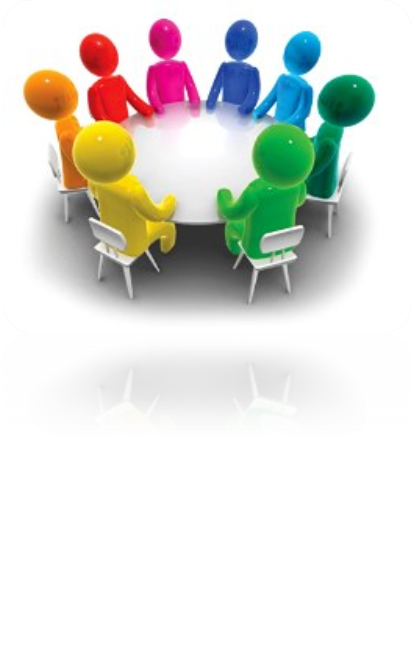 1.Résztanulmány
Speciális helyzet: hallgatóink többsége elsőgenerációs értelmiségi →
      a tanuláshoz kapcsolódó viselkedésmintái nem átörökítetten 
      jelentkeznek→   oktatók, mentorok szerepe felértékelődik→ kíváncsiság 
      felkeltése, fenntartása, példamutatás→kívülről ható motívumok belsővé 
      tétele
Tehetséggondozó Szabályzatának központi kérdése a gyengébb   képességű hallgatók bevonása a tehetséggondozás folyamatába.
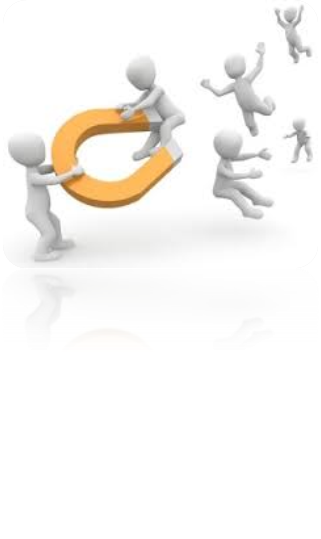 1.Résztanulmány
A javaslat főbb elemei 
Szükséges:
a tájékoztatás bővítése
végzett hallgatók visszahívása , akik motivátorként szerepelnek a folyamatban
a hallgatók korai beintegrálásának élénkítése a kutatási feladatokba, publikációs tevékenységekbe
a levelezős hallgatók aktívabb bevonása a rendszerbe
ipari partnerek bevonása, a duális képzés adta lehetőségek kihasználása→új kutatási témák →anyagi elismerések
1.Résztanulmány
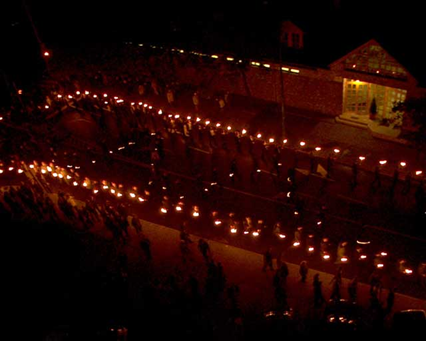 Selmeci diákhagyományok sajátságos  rendszere 
   Legfőbb értékek: - közösségformálás
                                  - fiatalok segítése
                                  - családiasság
setét pogány→büdös balek→Kohlenbrenner→Isteni Fényben Tündöklő Dicső Firma
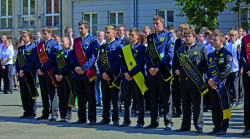 2.Résztanulmány
A középiskolákkal való kapcsolatok elmélyítésének lehetőségei
Jó gyakorlatnak bizonyult  a Bánki Donát Gimnázium és Szakközépiskolával kialakított szakmai kapcsolat.
A város további  középiskoláival történő kapcsolatok feltérképezésére fókuszcsoportos interjú készült 6 helyi középiskola  8 a tehetséggondozásban résztvevő tanárával. 
A felsőoktatási intézmények középiskolákkal kialakított kapcsolatainak vizsgálatára  online kérdőíves felmérés készült → két részminta került megkérdezésre, a felsőoktatási intézmények ( 9 db)és a felsőoktatásba felvételt nyert hallgatók (130 fő)részvételével.
2.Résztanulmány
Legfőbb javaslatok :
A diákokat már a középiskolai éveik korai szakaszában be kell vonni a felsőoktatási intézményekben működő kutatóműhelyek munkájába.
A beiskolázási kampány alsóbb évfolyamosoknál történő megkezdése.
A bemutatókat felsőbb éves, illetve már végzett hallgatók élménybeszámolója tarkítsa. 
Az együttműködés kiterjesztésre kell, hogy kerüljön a pályázati tevékenységekre is. 
Közös konferenciák szervezése.
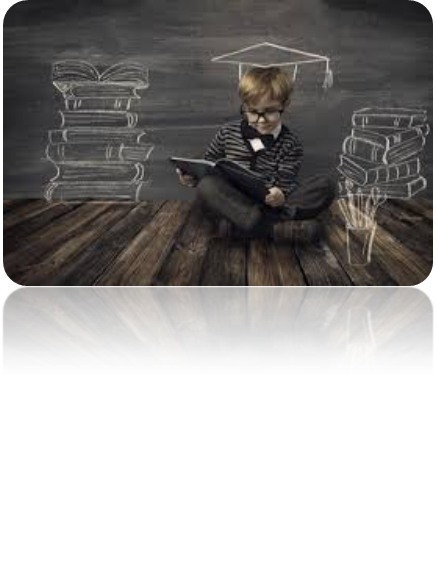 Összességében elmondható:

A tehetséggondozás terén jó irányba tartunk →fejlesztési javaslatok figyelembevételével a program hatékonysága növelhető.
A személyes kapcsolatok a mentorok és a hallgatók között jól működnek →a rendszer egyik legfőbb mozgatórugója pont ezeknek a kapcsolatoknak a létrejötte és fenntartása. 
A középiskolákban oktatók igénylik és támogatják az egyetemmel szorosabb kapcsolatok kialakítását. 
A hallgatók motivációjának növelése érdekében szükséges az oktatók képzése, érzékenyítése.
Köszönöm a megtisztelő figyelmet!
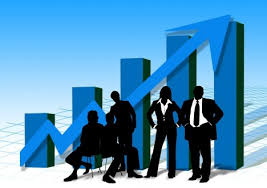